ЯСНЫЙ ЯЗЫК – 
ДОСТУПНАЯ ИНФОРМАЦИЯ ДЛЯ ВСЕХ
Елена Титова, 
председатель ЦС ОО «БелАПДИиМИ»
Что такое ясный язык?
«Ясный язык» – это информация, написанная доступным и 
понятным языком


Цель ясного языка - помочь людям с трудностями понимания 
обычного языка получать информацию, читать и выражать свои
мысли
Целевые группы
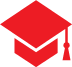 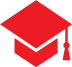 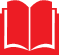 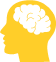 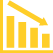 Ма-ма
Люди с трудностями в обучении,людис инвалидностью
Люди с низким уровнем владения русским языком
Люди с низким уровнем образования
Люди старшего возраста
Люди,испытывающиетрудностив чтении
Изучение целевой группы – главная задача специалиста
[Speaker Notes: Всем, кто испытывает трудности в чтении и письме, в понимании письменной и устной речи:]
Сферы применения ясного языка
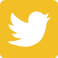 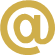 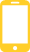 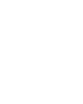 Интернет-приложения и мобильные приложения
Печатные тексты
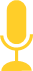 Веб-страницы
Аудио и видео информация
Системы ориентации
Документы, статьи, книги
Компьютерные и мобильные программы
Голосовые инструкции, описания, фильмы, ролики
Указатели, карты, схемы движения
Сайты, блоги, страницы
Термин «ясный язык» закреплен в:
2019
Законе Республики Беларусь «Об авторском праве и смежных правах»
2023
2017
Законе Республики Беларусь «О правах инвалидов и их социальной интеграции».
Статья 10. Средства общения.
Для инвалидов с интеллектуальными нарушениями в качестве средства общения
используются ясный язык и ассистивные устройства и технологии.

Статья 38. Обеспечение беспрепятственного доступа инвалидов к общедоступной информации
Национальном плане действий по реализации в Республике Беларусь положений Конвенции ООН 
о правах людей с инвалидностью
Разработка основ «ясного языка» и преобразование информации в символы (для
инвалидов с интеллектуальными нарушениями).
Белорусское законодательство
2021  Государственный стандарт«Ясный язык. Общие положения»
СТБ 2595-2021
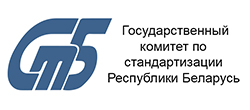 В стандарте приведены основные принципы построения
и изложения информации на ясном языке (включая 
расположение текста на странице, размер, цвет, особенности
шрифта, требования к иллюстрациям, веб-сайтам, 
аудиоинформации).

Информация на ясном языке может использоваться для адаптации:  
законодательных актов,  
банковских и  правовых документов,  
социальных инструкций;  
маршрутов общественного транспорта;  
схем передвижения по городу;  
карт достопримечательностей;  
текстов экскурсий;  аудио гидов; 
веб-сайтов, интернет и мобильных приложений и других аналогичных 
документов и программ
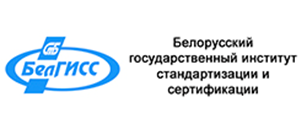 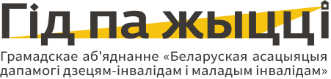 https://lifeguide.by/
2023  Государственный стандарт«Ясный язык. Требования к процессу подготовки информации на ясном языке»
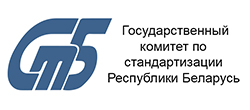 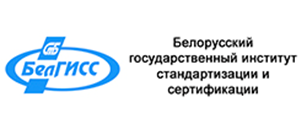 Стандарт устанавливает общие правила и
принципы процесса подготовки информации
на ясном языке, разработки продукта на ясном
языке, а также требования к специалистам
по ясному языку и их обязанностям
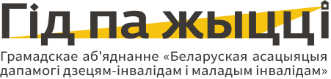 https://lifeguide.by/
Фирменный знак ясного языка в Республике Беларусь
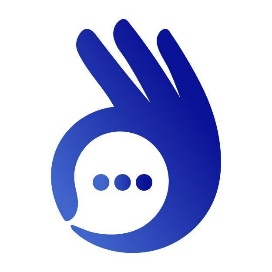 Отличия текста на ясном 
языке от обычного текста
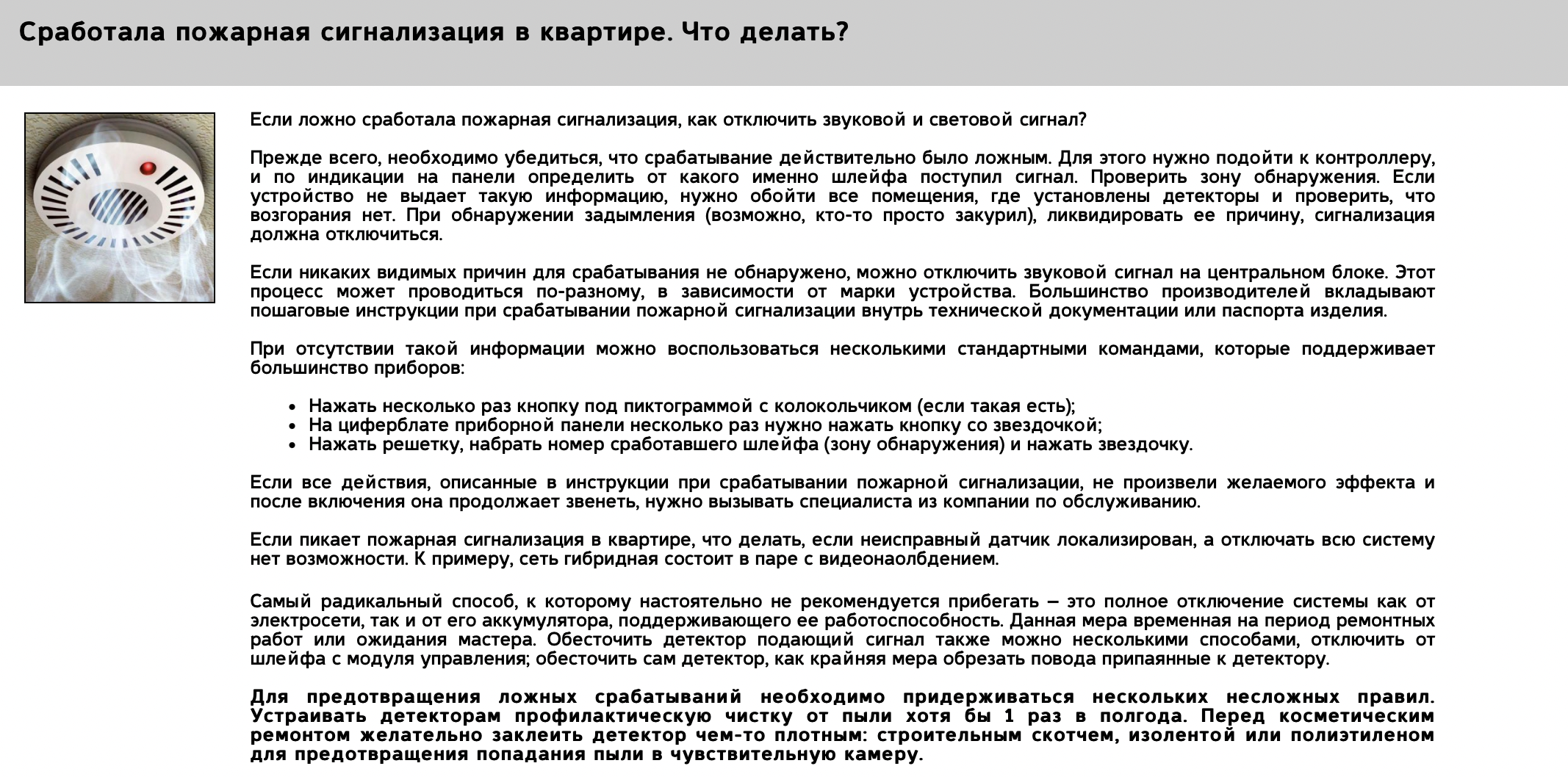 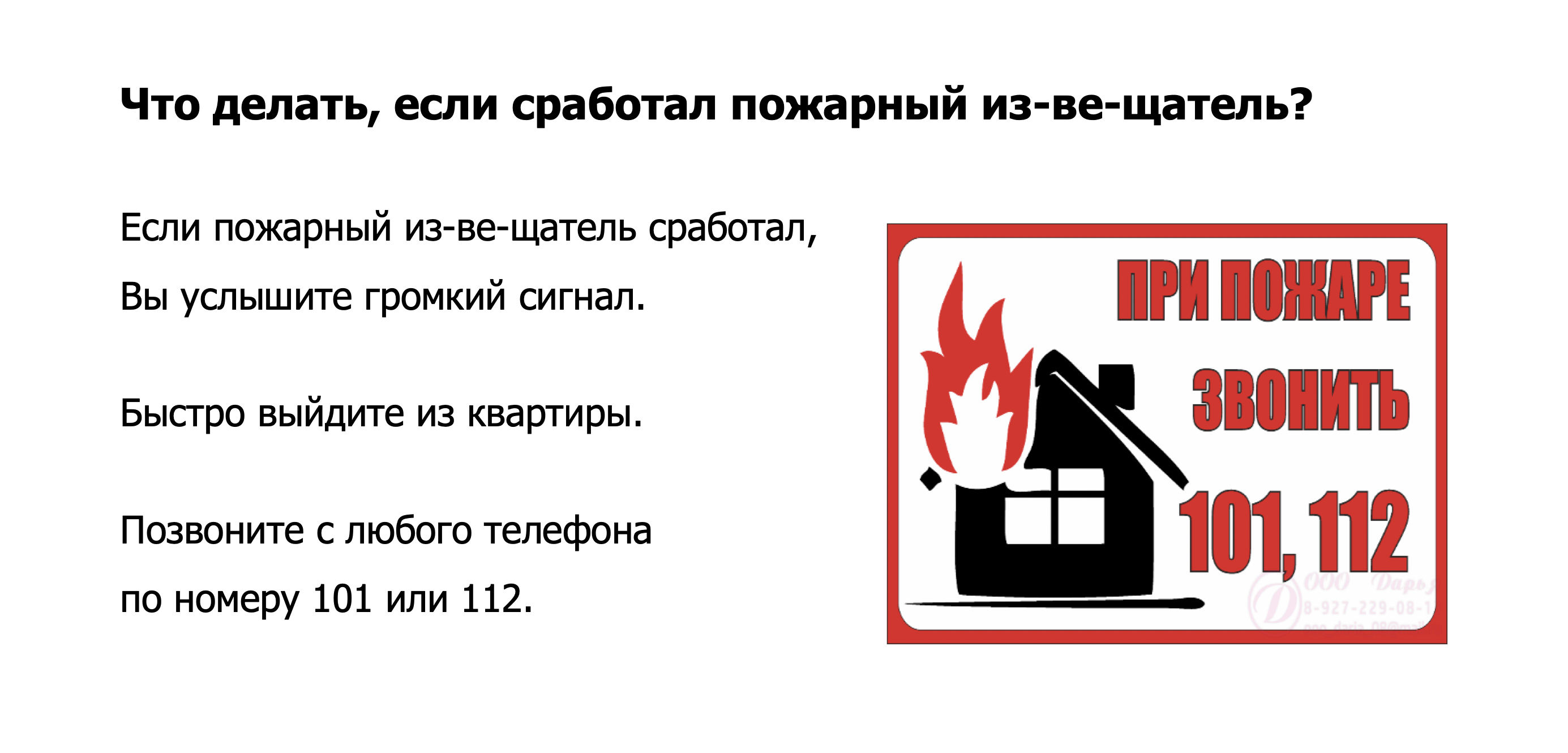 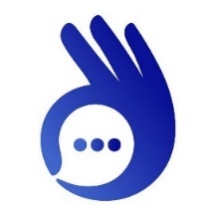 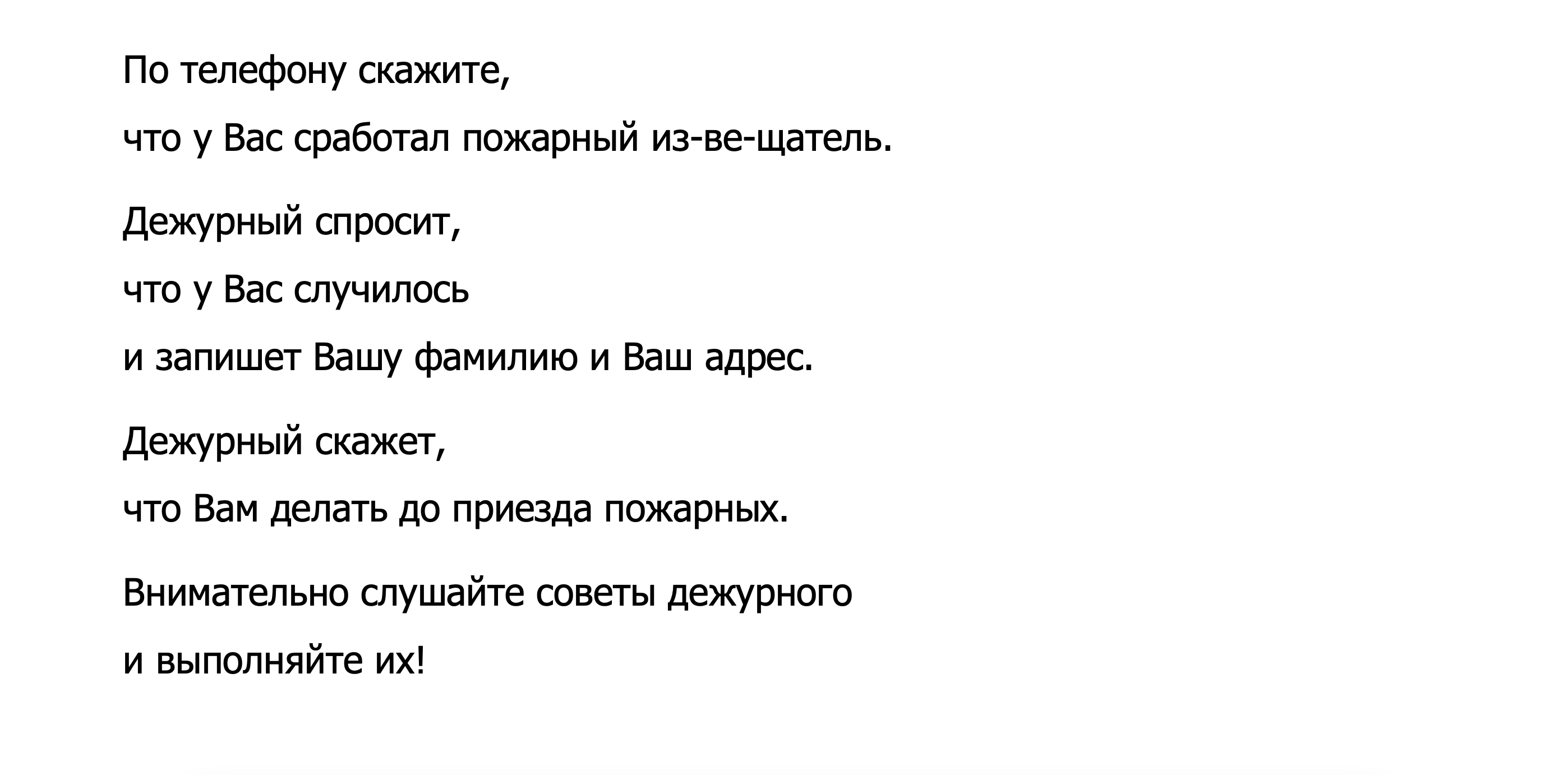 Минимальное количество текста на странице.
Текст расположен по левому краю.
Картинка по правому краю.
Одна мысль – одно предложение.
Каждое предложение с новой строки.
Текст делится на небольшие части по смыслу.
Промежутки между предложениями и абзацами.
12
Шрифт с простыми очертаниями (без засечек).
Минимальный размер шрифта 16. 
В тексте нет сложных и длинных слов.
Используются одни и те же слова.
В тексте нет сложных терминов.
Информация в тексте – это призыв к действию!
13
Этапы работы с текстомпри переводе на ясный язык
Специалисты по ЯЯ
адаптирует текстпо правилам ЯЯ
Тексты
на ЯЯ
Текст
Тема
Эксперты-оценщики
проверяют текстна доступность
https://lifeguide.by
Тексты на ясном языке
Правила 
дорож-ного 
движения 
для пешеходов
Кризиснаякомната
Как защитить 
Свою банковскую карту
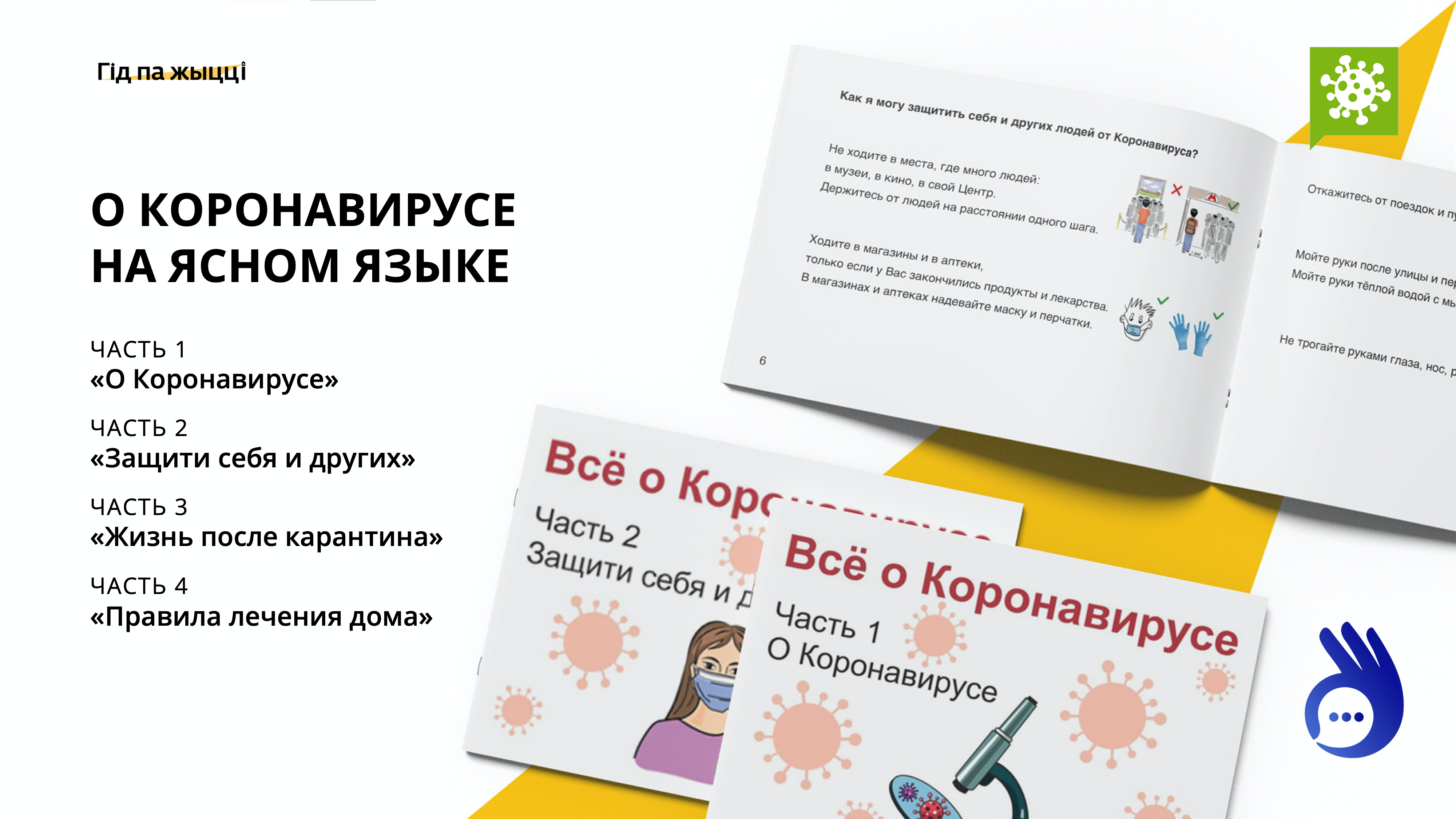 https://lifeguide.by/
Спасибо за внимание!
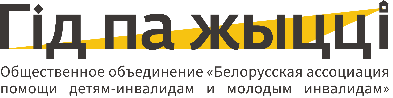 https://lifeguide.by/